TÜRKİYE İŞ BANKASI A.Ş.

İK FONKSİYONU
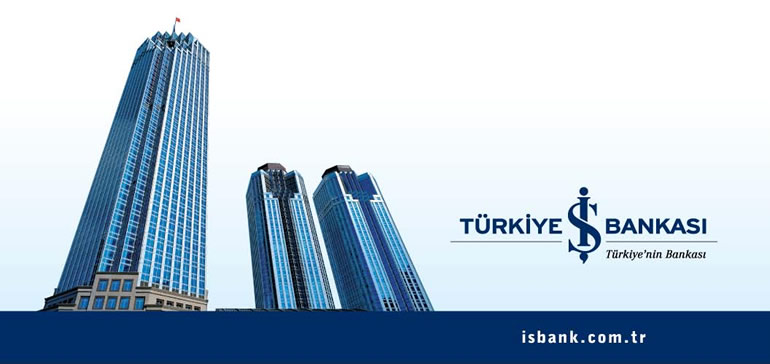 Rakamlarla İş Bankası*
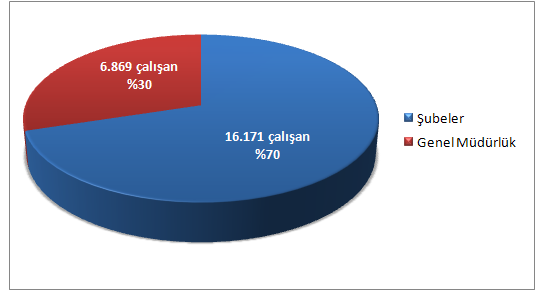 Şube Sayısı
1.099
Çalışan sayısı
23.040
Banka çalışanları yaş ortalaması
32,22
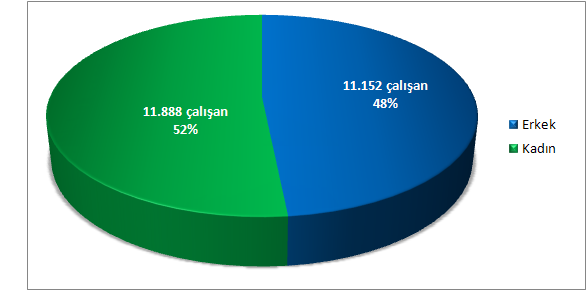 Kıdem ortalaması
7,40 yıl
Çalışan Devir Oranı** 
% 4,03
*Mart 2010
**2009 yılı çalışan devir oranı
1
İK Yönetiminin Tarihsel Gelişimi
Personel Yönetimi
İK 
Yönetimi
“Her çalışan kurum için bir yetenektir” yaklaşımı ile önem kazanan yetenek yönetimi anlayışı
 Çalışan-işletme ilişkisine verilen önem
 Rutin uygulamaların yanı sıra çalışan yönetiminde dinamik ve yaratıcı uygulamalar
 Önceden hazırlanmış, bütünsel ve stratejik planlama
 Kurumsal çalışan bağlılığı
Ücret yönetimi ile ilgili konularda tutulan kayıtlar–yan ödemeler, sigorta kesintileri, izinler, raporlu gün sayısı, devamsızlık
 Çalışan = bir maliyet unsuru
 Seçme-yerleştirme, performans değerlendirme, iş analizi, ücret araştırmaları
 Kısa dönemli, tepkisel çözümler, tekrarlayan, rutin uygulamalar
 Emirlere uyma
Şirketlerin piyasada rekabet güçlerini artırma zorunluluğu
 Bu zorlayıcı koşullarda insan kaynağı potansiyelini tam anlamıyla kullanabilme zorunluluğu
 Çalışanların hakları ile ilgili toplumsal beklentileri
Değerleme Kriteri En düşük maliyet
Değerleme Kriteri 
En yüksek katma değer
4
Dünyada En İyi İK Uygulamaları
Tüm çalışanlar için güvenli, verimli ve mutlu bir çalışma ortamı

 Çalışan performansının adil şekilde ölçümlenmesi ve ödüllendirilmesi

 Performansa dayalı yükselme ve ücret politikaları

 Düzenli ve etkin geribildirim

 Çalışana özel eğitim ve kariyer gelişimi fırsatları

 Şeffaf ve etkin bilgi paylaşım platformları
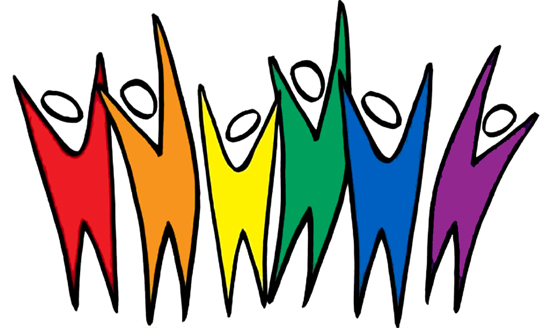 5
İş Bankası İK İş Modeli
İK İŞ MODELİ
İNSAN KAYNAKLARI
İş Ortaklığı
Uzmanlık Merkezleri
Ortak Servis Merkezi
Eğitim
Ücret
Kariyer
İdari
İşe 
Alım
Geleneksel silo bazlı hizmet sunma biçimi
Stratejik ortaklıklar
  Gelecek planlamaları
  Sürekli gelişim ve kalite güvencesi
6
İş Bankası İK İş Modeli (devam)
UZMANLIK MERKEZLERİ

  Program ve uygulama tasarımı
  En iyi uygulamaların belirlenmesi 
  Programların yürütülmesi
  Uzman danışmanlık
İş Bankası’nda insan kaynakları fonksiyonu, iş birimlerine ve iş sonuçlarına odaklanan entegre bir şekilde hizmet sunmaktadır.
ORTAK SERVİS MERKEZİ

  Operasyonel mükemmeliyet
  İdari ve operasyonel destek verimliliği
  Proaktif operasyonel destek
  Tek temas noktası: Merkezi iç müşteri desteği
İK İŞ ORTAKLIĞI

  İK alanında stratejik yönlendirme ve danışmanlık
  Banka genelinde İK fonksiyonu temsilciliği
  İş Birimlerine danışmanlık
  Koçluk ve temsil
7
İK FONKSİYONU
İK Yönetimi Bölümü
Yetenek Yönetimi Bölümü
İK İş Ortaklığı Bölümü
İK Faaliyetleri Destek Bölümü
İşe Alma, Yerleştirme ve Atama Birimi
Sosyal İşler Birimi
İş Birimleri ve Şubeler İş Ortaklığı
Eğitim Birimi
Ücret ve Yan Haklar Yönetimi Birimi
Kurumsal İş Ortaklığı
İK Yardım Masası
Yedekleme ve Kariyer Gelişimi Birimi
İK İletişimi Birimi
İK Operasyonel Faaliyetler Birimi
Çalışan Performansı Yönetimi Birimi
İK Uygulamaları Birimi
Değerlendirme Merkezi Birimi
İK fonksiyonu, işbirliği içinde, entegre şekilde çalışan dört bölüm olarak faaliyet göstermektedir.

İK Faaliyetleri Destek Bölümü Ortak Servis Merkezi (Shared Service Center), Yetenek Yönetimi ve İK Yönetimi Bölümleri ise Uzmanlık Merkezleri (Centers of Excellence) olarak konumlandırılmıştır.
İK İç Mevzuat ve Uyum Birimi
8
Misyon, Vizyon ve Çalışma Değerlerimiz
Misyonumuz
Yüksek performans kültürünü yerleştirmek ve üstün iş sonuçlarına ulaşmak için Bankamıza nitelikli insan kaynağı kazandıran ve geliştiren yenilikçi yetenek yönetimi uygulamaları sunarız. Birimlerimizin güvenilir iş ortağı olarak Bankamızın her alanda başarılı olmasını sağlarız.
Vizyonumuz
Bankamızın ‘Tercih Edilen İşveren’ konumunu güçlendirecek, sürekli ilerlemeye ve mükemmel hizmet sunmaya odaklanmış yaklaşımımızla, yetenek yönetimi alanında emsal teşkil edeceğiz.
İş ve Strateji Odaklılık
   Müşteri Odaklılık
   Yaratıcılık ve Yenilikçilik
   Takım Çalışması ve Bilgi Paylaşımı
   Vizyon Sahibi ve Harekete Geçiren Liderlik
   Değişim Liderliği
   Etik Değerler ve Tutarlılık
   Kalite ve Mükemmellik
Çalışma Değerlerimiz
9
İş Bankası’nda Farklı Kuşaklar*
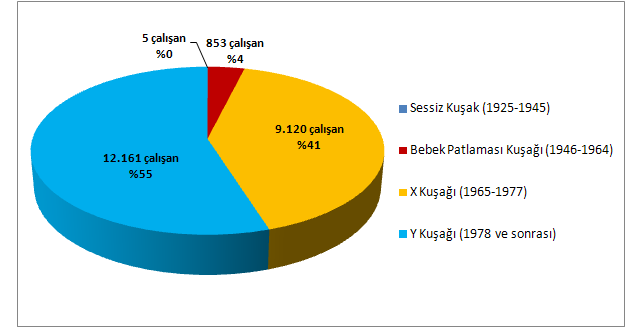 *Aralık  2009
2
İş Bankası’nda Farklı Kuşaklar
NE ÖĞRENMEK İSTİYOR?

  Uzmanlık alanı içinde yer alan teknik beceriler
  Kendi kendini yönetebilme ve kişisel verimliliği artırma
  Liderlik
  Endüstriyel / fonksiyonel bilgi
  Yaratıcılık ve inovasyon stratejileri
Y Kuşağı Ne İstiyor?
YÖNETİCİSİNDEN NE BEKLİYOR?

  Kariyer yolu ile ilgili yönlendirme 
  Düzenli geribildirim 
  Mentorluk ve koçluk 
  Kurum içi  gelişim programlarına katılım için destek 
  Esnek çalışma anlayışı
ŞİRKETİNDEN NE BEKLİYOR?

  Becerileri geliştirme fırsatı,
  Güçlü şirket değerleri
  Ödüllendirme konusunda esnek yaklaşım, farklı seçenekler
  İş / özel hayat dengesi
  Açık, şeffaf bir kariyer yolu
3
İş Bankalı Olmak
Bankamız, bugün 23.000’i aşkın çalışanının sermayesinde ağırlıklı pay sahibi olduğu ve yönetim kurulunda temsil edildiği tek Türk bankasıdır. 

   İş Bankası’nın ödenmiş sermayesinin yaklaşık % 41,5’i çalışanların temsil edildiği bir vakfa aittir ve bütün banka çalışanları işe girdiği andan itibaren bankanın hem çalışanı hem de ortağı olmaktadır. Çalışanlarımız her yıl bankanın bir önceki yıl elde ettiği kar üzerinden belirlenen bir oranda temettü almaktadır.
10
İş Bankalı Olmak
İş Bankası için tüm çalışanlar birer yetenektir; çalışanlar okuldan mezun olur olmaz İş Bankalı olurlar ve en üst kademelere kadar ilerleyebilirler.

  İş Bankası tüm yöneticilerini kendi bünyesinde yetiştirmektedir. Çalışanlarımız hedefledikleri pozisyonun gerektirdiği donanımlara ulaştıkları zaman yükselmelerinin önünde hiçbir engel olmadığını bankaya başladıkları ilk günden itibaren bilmektedirler.

  İş Bankası Türkiye’de çalışan devir oranının en düşük olduğu ve eski çalışanlarımızın da “orası bir okuldu” diyerek minnetle andığı bir bankadır.
11
İş Bankası’nda Kariyer Kulvarları
Bankamızda genel olarak müfettişlik, uzmanlık ve memurluk olmak üzere üç ana kariyer yolu bulunmakta olup bu çalışanlarımızın kariyer yolları en üst düzey yöneticilik pozisyonlarına dek uzanmaktadır. 

    Memurluk ve Uzmanlık kulvarlarında işe alımlar İK Fonksiyonu, Müfettişlik kulvarına alımlar ise Teftiş Kurulu Başkanlığı tarafından yapılmaktadır.

   Bankamızda göreve başlayan stajyer uzman yardımcıları ve stajyer müfettiş yardımcıları bir yılın sonunda uzman yardımcısı veya müfettiş yardımcısı olurlar. 
5 yılı tamamladıktan sonra katıldıkları yeterlilik sınavlarında başarılı olmaları halinde uzman veya müfettiş olmaya hak kazanırlar.
12
Türkiye’nin Bankacılık Okulu
İş Bankası 1972’de Eğitim Müdürlüğü’nü kurarak çalışanları için düzenli eğitim faaliyetlerini başlatan ilk banka oldu. 

O günden bu yana, tüm yöneticilerini kendi içinden yetiştirirken bankacılık sektörüne de bir Bankacılık Okulu olarak değer kattı.

Bugün Kemerburgaz’daki eğitim sitemizde çalışanlarımıza eğitim veriyor ve modern teknolojinin de yardımıyla sınıf eğitimi dışındaki yöntemlerden de yararlanarak çalışanlarımızın gelişimlerini destekliyoruz.

2009 yılında,
 Banka içinde düzenlenen sınıf eğitimlerine 36.000,
 Mobil eğitimler ve uzaktan eğitimlere 50.000,
 Banka dışı ve yurt dışı eğitimlere 3.400

olmak üzere toplam 89.000 kişinin eğitim katılımı sağlandı. 

Bu sayı 2010’un ilk çeyreğinde 25.500’e ulaştı.
13
Teşekkür ederiz…
Bu dokümandaki bilgiler Türkiye İş Bankası tarafından güvenilir olduğuna inanılan kaynaklardan sağlanmıştır, ancak, İş Bankası bu bilgilerin doğruluğunu, eksiksizliğini ve gerçekliğini garanti etmez. Bu doküman yalnızca bilgi vermek amacıyla hazırlanmıştır. İş Bankası tarafından kamuya ve ilgili kurumlara açıklanan mali raporlar ve tablolar tek kaynak olarak kabul edilir. İş Bankası, bu dokümanın kullanımından doğabilecek veya içerikteki yanlış anlaşılan bilgilerin yol açabileceği doğrudan veya dolaylı herhangi bir zarardan dolayı sorumluluk kabul etmez. Bu dokümanda yer alan tüm tahminler İş Bankası’nın görüşüdür ve önceden bildirime gerek duyulmaksızın değiştirilebilir. Bu doküman yatırımcılar için bir tavsiye olarak yorumlanamaz ve İş Bankası bu doküman baz alınarak alınan yatırım kararlarının sonuçlarından herhangi bir sorumluluk almayacağını açıkça beyan eder. Bu doküman kişiye özel hazırlanmıştır; çoğaltılamaz, dağıtılamaz ve üçüncü şahıslar ile herhangi bir amaçla paylaşılamaz.
14